Before we Begin:
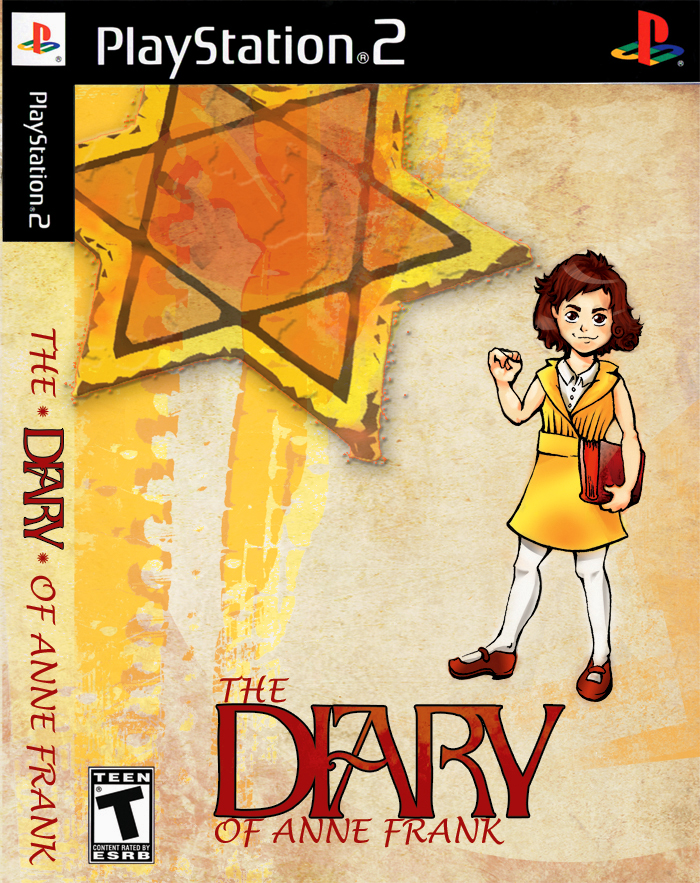 If there was a Diary of Anne Frank video game, what would be the rules, objective, etc.?
Write a half page paragraph.
Anne Frank Timeline
June 12, 1929- Anne Frank is born. 
Summer 1933- Hitler takes over and the family moves to Netherlands
May 10, 1940- Germany invades Netherlands
June 12, 1942- Anne receives the diary
July 5, 1942- Margot receives a call-up notice to report to forced-labor camp.  The family goes into hiding the next day.
July 13, 1942- The Van Pels join the Franks.
Anne Frank Timeline
November 16, 1942- Pfeffer goes into hiding.
August 4, 1944- The families are arrested
October 1944- The girls and Mrs. Van Daan are sent to a concentration camp. Mrs. Frank remains in the sub-camp and dies there in January.
January 27, 1945- Mr. Frank is liberated by Russian Army. 
March 1945- Anne and Margot die.
October 24, 1945- Mr. Frank learns about his daughter’s deaths and receives the diary. 
Summer 1947- the first copies of the diary are released
Otto Frank’s Story
http://www.annefrank.org/en/Subsites/Home/Enter-the-3D-house/#/house/0/hotspot/5077/story/
Dear Anne Frank,

			Two can play this game…
		
							Sincerely,
							Waldo
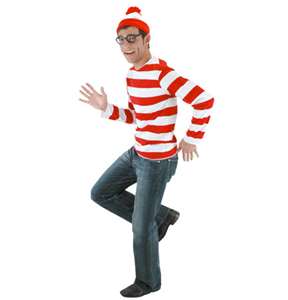